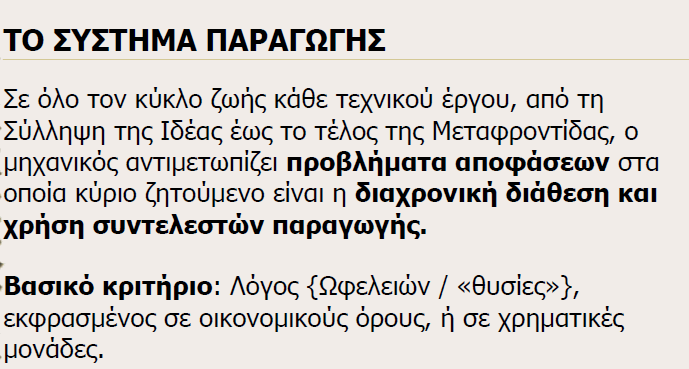 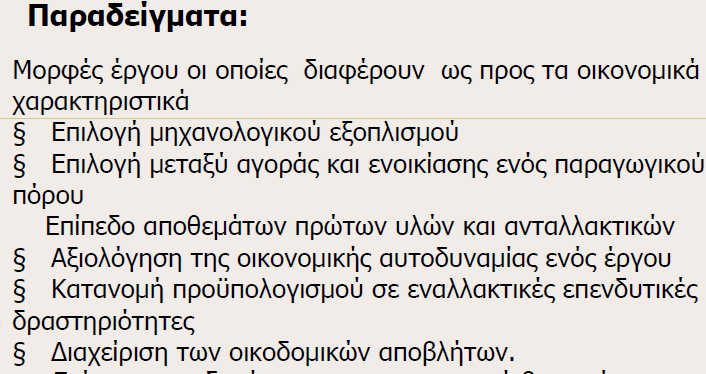 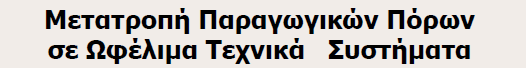 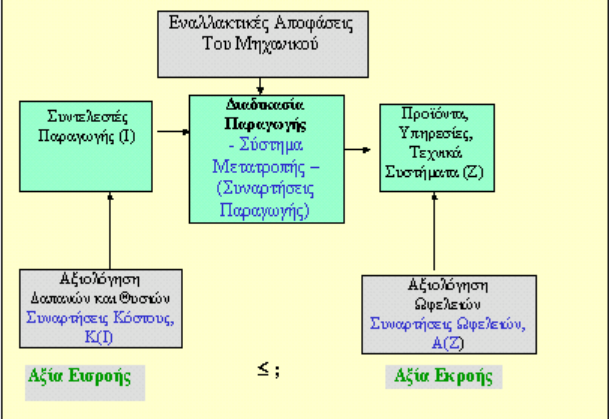 ΟΙΚΟΝΟΜΙΚΗ ΕΠΙΣΤΗΜΗ
Συντελεστες παραγωγης
ΚΡΙΤΗΡΙΑ
Βελτιωση της παραγωγικοτητας
ΟΡΙΣΜΟΙ
κπδ
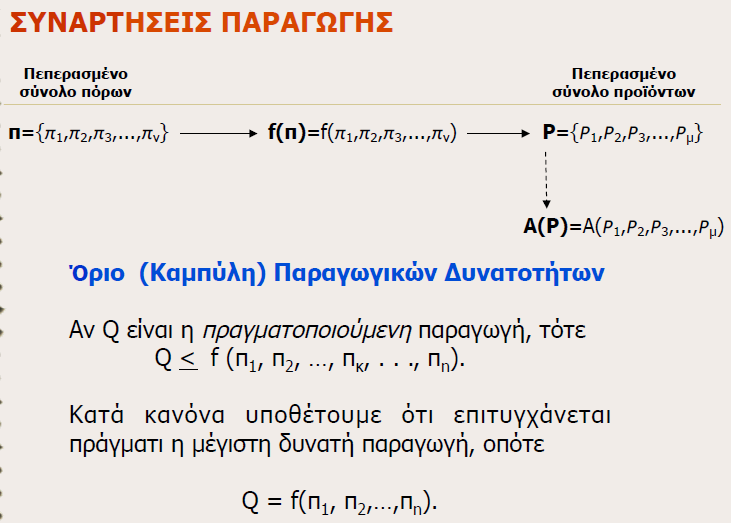 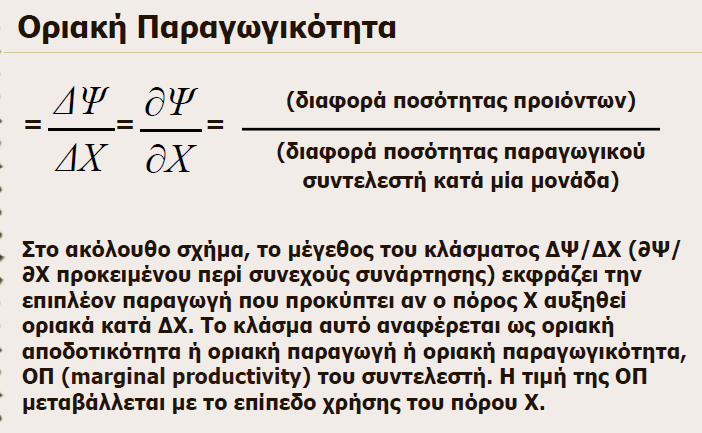 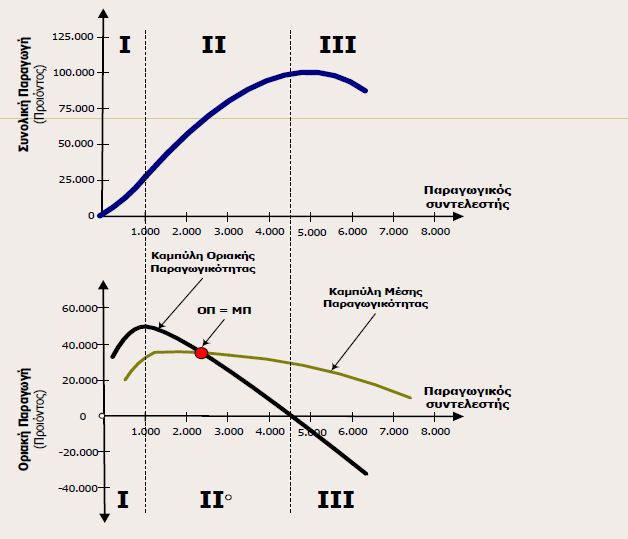 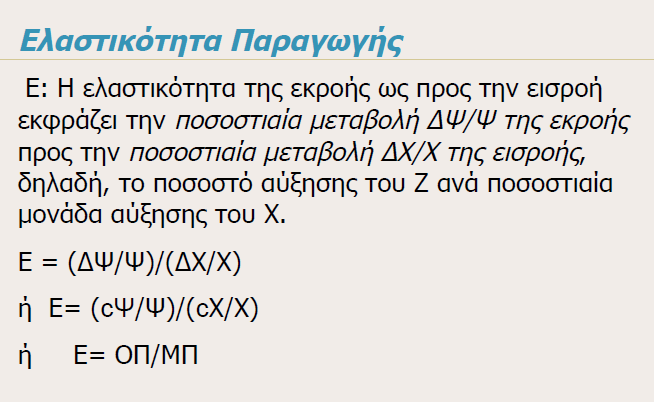 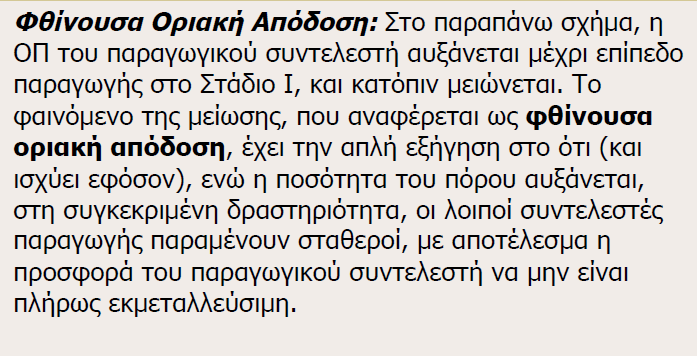 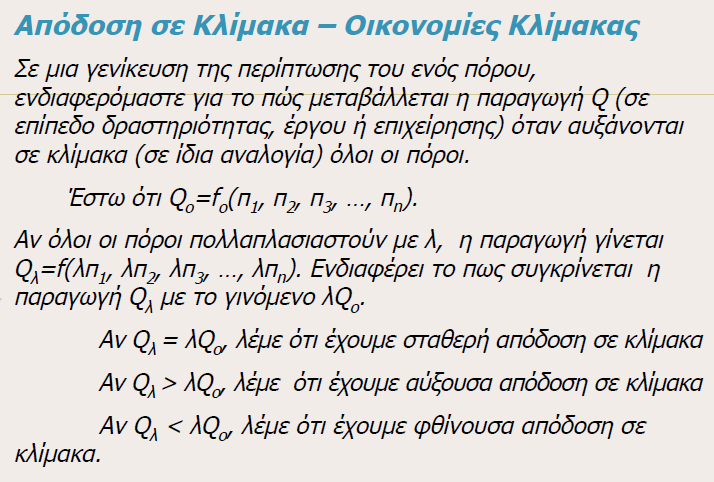 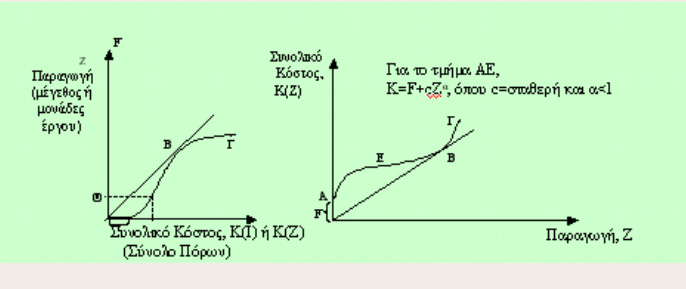 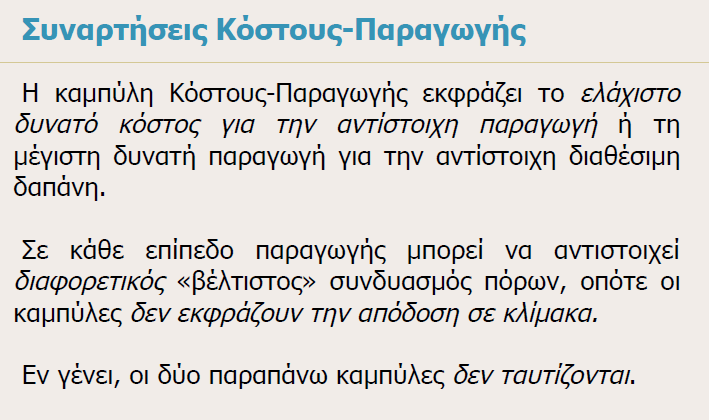 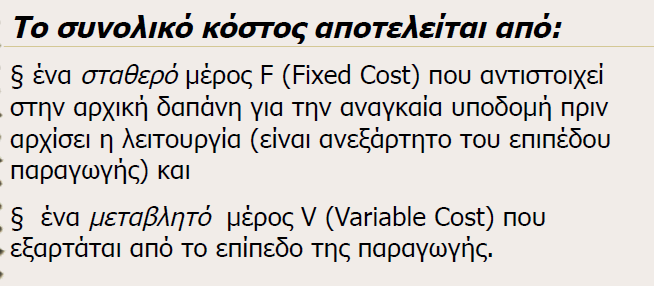 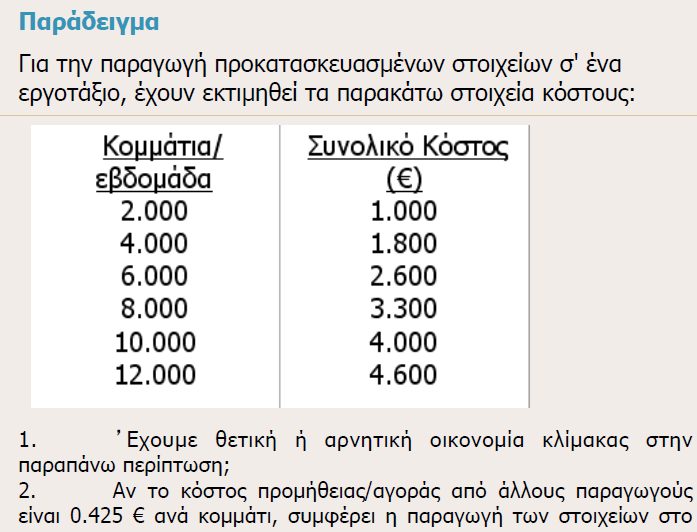 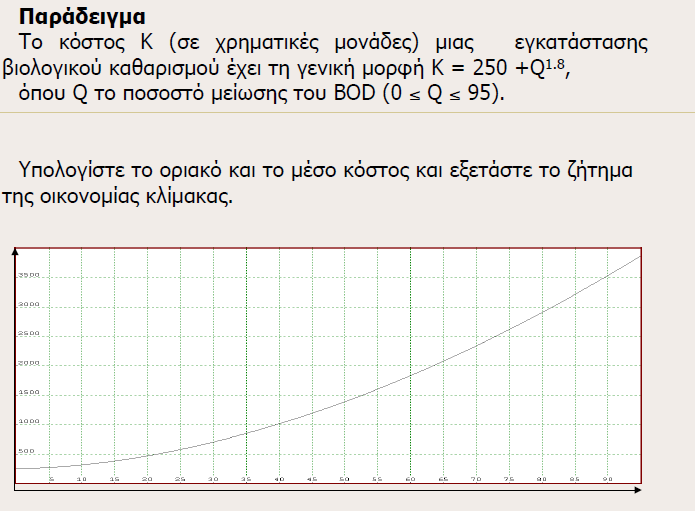 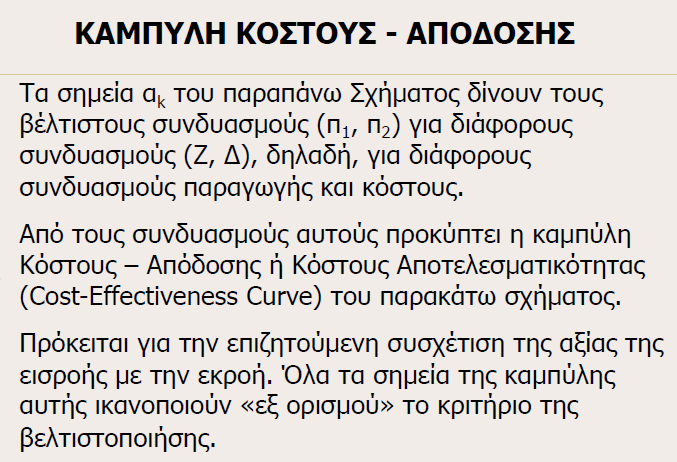 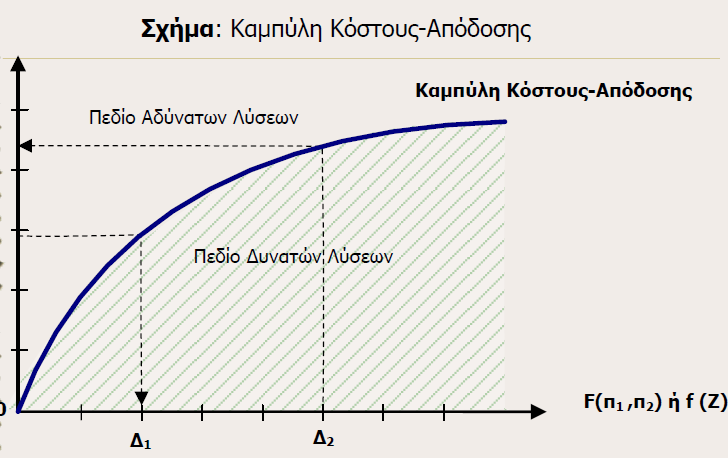 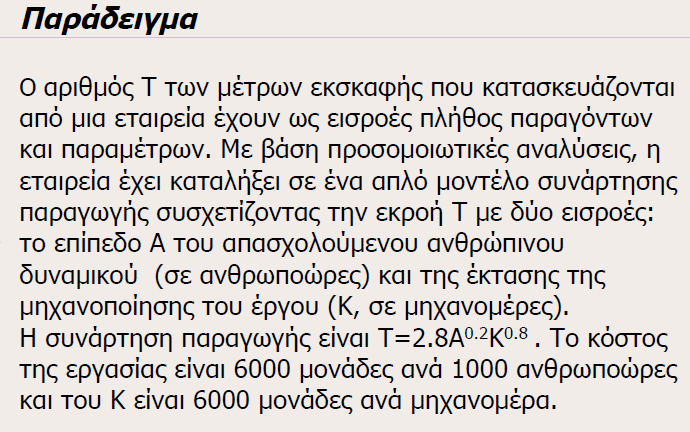